Sơ cứu tâm lý cho trẻ
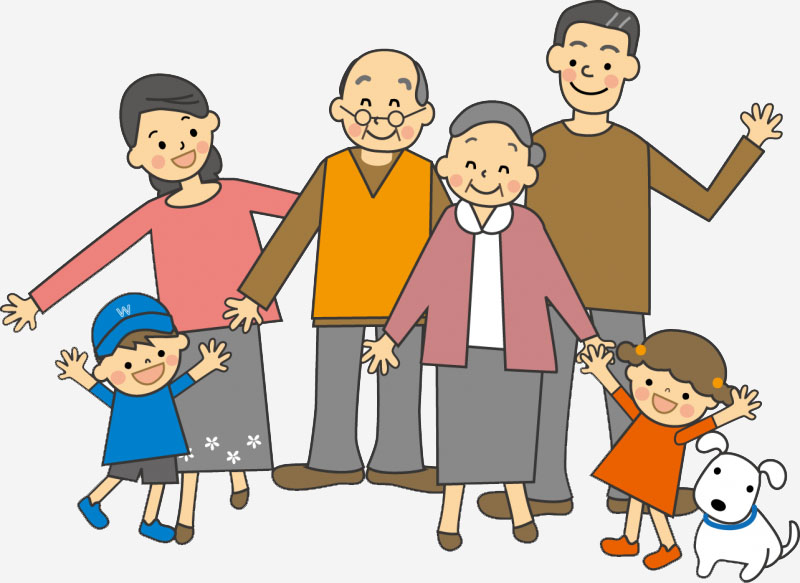 Nội dung
Khái niệm “Sơ cứu tâm lý”
Sơ cứu tâm lý là sự trợ giúp nhân đạo tới những người đang gặp khó khăn, đau đớn hoặc cần sự giúp đỡ. 
(Theo Tổ chức Y tế thế giới - WHO)
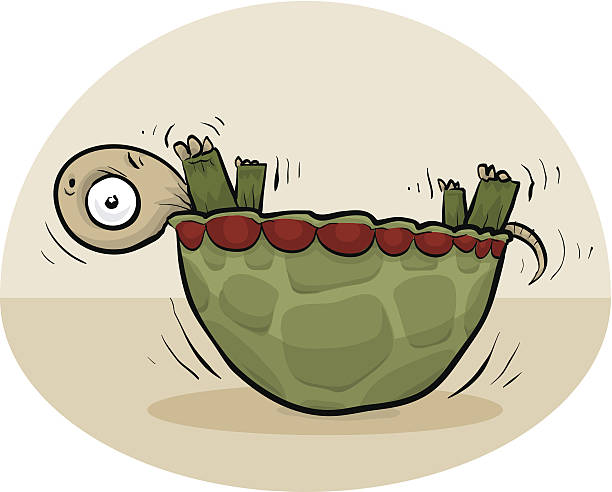 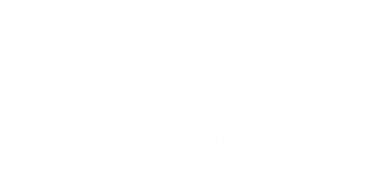 Sơ cứu tâm lý bao gồm các yếu tố:
Sơ cứu tâm lý không phải là:
Tham vấn/ tư vấn tâm lý chuyên nghiệp (Không phải chỉ có các chuyên gia tâm lý mới thực hiện được việc sơ cứu tâm lý).
Yêu cầu người bị nạn kể lại câu chuyện, hay sắp xếp những sự kiện đó theo tiến trình thời gian.
Tạo áp lực cho người bị nạn để họ kể về câu chuyện của họ, hoặc hỏi cụ thể về cảm xúc hoặc sự kiện mà họ đã trải qua.
Thảo luận (5 phút)
Trong những tình huống nào trẻ cần được sơ cứu tâm lý?
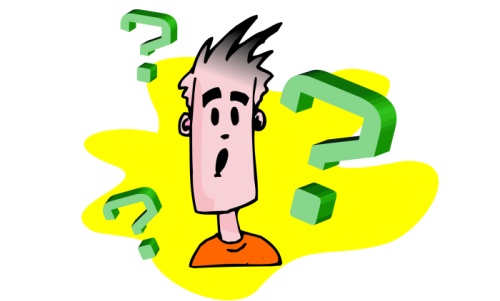 Là những tình huống khó khăn vượt quá sức chịu đựng và khả năng ứng phó của trẻ:
Bị tai nạn thương tích
Bị xâm hại
Chứng kiến bạo lực
Người thân qua đời
Cha mẹ ly hôn, thay đổi môi trường sống
Thiên tai, dịch bệnh, bắt cóc, khủng bố, chiến tranh
…
Tình huống Khẩn cấp / Khủng hoảng
Đặc điểm tâm lý của trẻ khi rơi vào khủng hoảng
Đặc điểm tâm lý của trẻ khi rơi vào khủng hoảng (tiếp)
Đặc điểm tâm lý của trẻ khi rơi vào khủng hoảng (tiếp)
Thư của 1 trẻ bạo lực
Nguyên tắc sơ cứu tâm lý
Nguyên tắc sơ cứu tâm lý (tiếp)
Nguyên tắc sơ cứu tâm lý (tiếp)
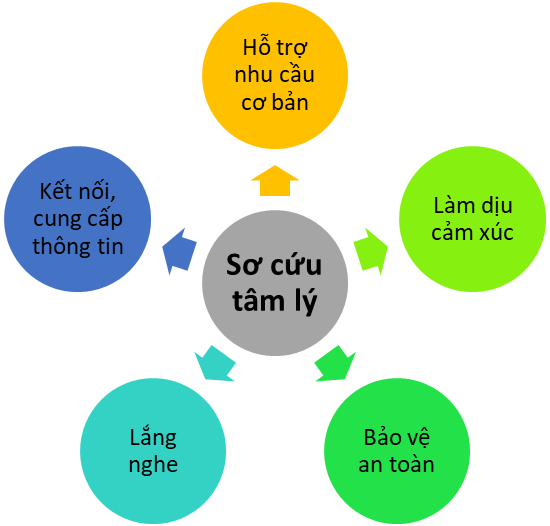 Những việc cần làm:
BẢO VỆ AN TOÀN
Di chuyển trẻ đến nơi an toàn, yên tĩnh, riêng tư.
Xác định tổn thương và nhu cầu chăm sóc y tế.  
Duy trì tiếp xúc mắt với trẻ và giữ giọng nói nhẹ nhàng, bình thản.
Nhắc với trẻ rằng có rất nhiều người đang ở đó để giúp trẻ và trẻ đang được an toàn.
Thái độ kiên nhẫn, bình tĩnh, thận trọng.
Không để trẻ ở một mình.
HỖ TRỢ NHU CẦU CƠ BẢN
Cung cấp thức ăn, nước uống, khăn mát, quần áo/chăn ấm  
Lau rửa, vệ sinh cho trẻ.  
Băng bó vết thương.
Bố trí nơi nghỉ ngơi yên tĩnh.
LẮNG NGHE
Hỏi trẻ về những nhu cầu và mối lo lắng của trẻ.
Tìm hiểu xem điều gì là quan trọng nhất đối với trẻ lúc này để từ đó sắp xếp được các mối ưu tiên. 
Không nên ép buộc trẻ phải nói mà lắng nghe và giúp trẻ trấn tĩnh bằng việc ở cạnh trẻ, đồng hành với trẻ.
Làm dịu cảm xúc:  Gọi tên cảm xúc, cảm giác
Có thể giải thích với trẻ rằng việc gọi tên cảm xúc sẽ giúp cho tâm trí trẻ ổn định lại và giúp cho trẻ tìm ra cách thức quản lý những lo lắng 

VD: Với nhiều người hiểu về cảm xúc, gọi tên được nó và quản lý nó có thể giúp bình tĩnh hơn. Đôi khi chúng ta có thể cảm thấy quá tải bởi cảm xúc nào đó và gọi tên được nó, ghi nhận những tác động của cảm xúc tới cơ thể, và các hoạt động khác có thể giảm sự choáng ngợp của chính cảm xúc đó với chúng ta.
Làm dịu cảm xúc:  Bình thường hóa cảm xúc
Bình thường hóa những phản ứng của trẻ bằng cách giải thích rằng những cảm xúc này là phổ biến, dễ gặp ở mọi người trong những giai đoạn khủng hoảng
Sự lo lắng, căng thẳng cháu đang trải qua là rất phổ biến khi chúng ta đang ở vào hoàn cảnh không biết chắc mình mất an toàn.
Cũng có nhiều người khác có cảm giác lo lắng giống cháu khi …….
Làm dịu cảm xúc:  Chấp nhận cảm xúc
Giúp trẻ tự hình thành sự tự nhủ:
“Cho phép mình được từ từ bình tĩnh để vượt qua”
“Không phải cố ép mình quá, ai cũng cần có thời gian để bình tâm trở lại”
“Cảm xúc này xuất hiện là có nguyên do của nó, nó cho ta biết điều gì không ổn và thúc đẩy chúng ta hành động”
Làm dịu cảm xúc:  Kỹ thuật thư giãn
Nâng cao cảm giác an toàn: Kỹ thuật thư giãn
Hít thở sâu
Thư giãn cơ
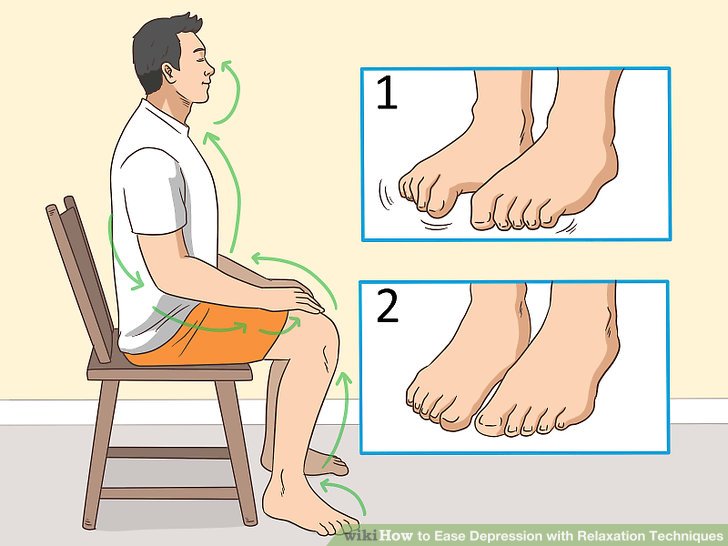 Làm dịu cảm xúc: Kỹ thuật kết nối thực tại
Nâng cao cảm giác an toàn: Kỹ thuật kết nối thực tại qua 5 giác quan
Uống: Nước ấm hoặc lạnh
Da: Xoa bóp mặt, chân tay, cầm đá lạnh
Nghe: Gọi tên 3-5 âm thanh xung quanh
Nhìn: Liệt kê 5 đồ vật màu xung quanh
Ngửi: Nói lại tên 3 mùi ngửi thấy
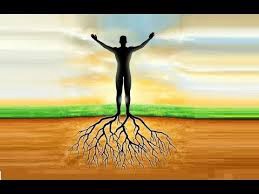 Hoạt động kết nối
Giúp trẻ xác định những nhu cầu cơ bản, cấp thiết và tiếp cận các dịch vụ.
Cung cấp thông tin.
Hỗ trợ giúp giải quyết vấn đề trước mắt.
Kết nối trẻ với người thân, bạn bè hoặc người mà trẻ tin tưởng để trẻ được hỗ trợ, chia sẻ.
Kết nối trẻ với những dịch vụ trợ giúp xã hội sẵn có.
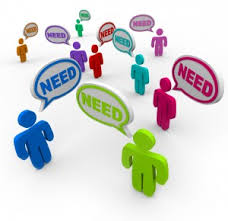 Cung cấp thông tin
Cung cấp cho trẻ những thông tin đầy đủ, chính xác, liên tục được cập nhật về:
Diễn biến của sự kiện
Người thân hay những người khác có ảnh hưởng tới trẻ
Sự an toàn của trẻ
Quyền lợi của trẻ
Làm thế nào để tiếp cận được với các dịch vụ hỗ trợ
Cách đưa thông tin: đơn giản, dễ hiểu, ngôn ngữ phù hợp với trẻ, kiên trì lặp lại nhiều lần nếu cần.
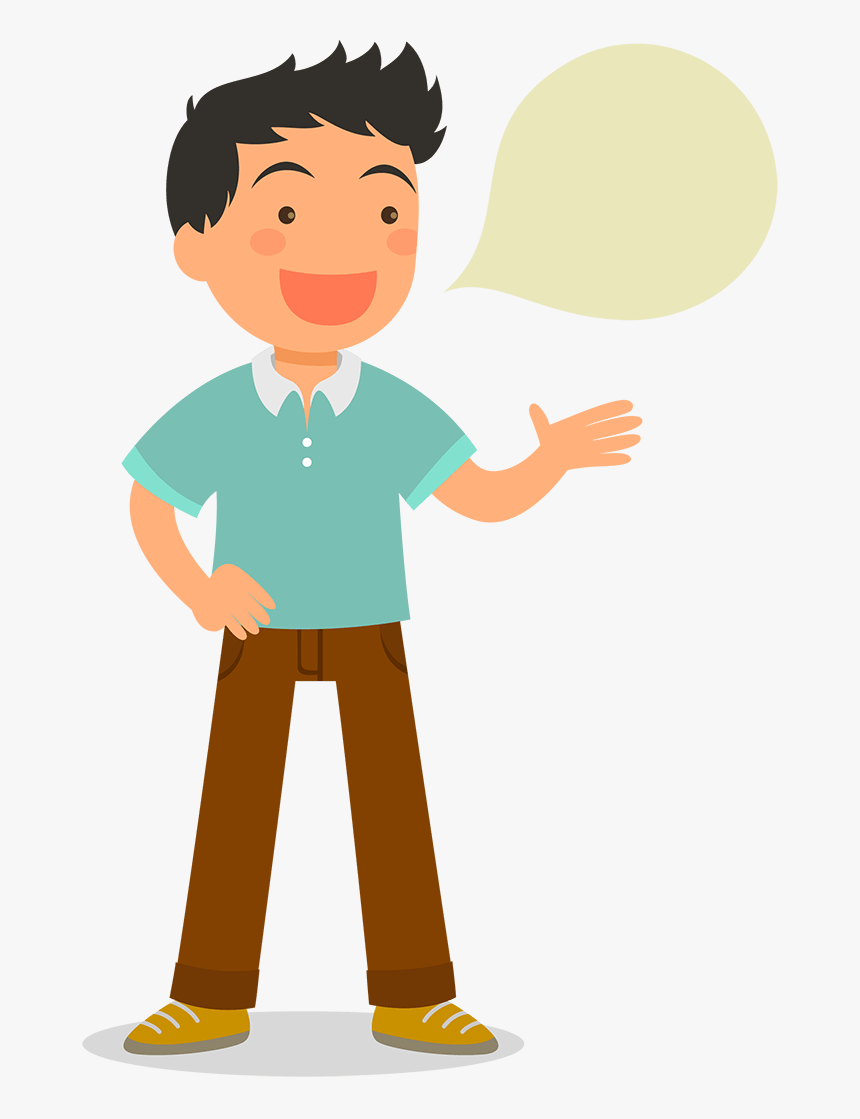 Lưu ý
Các địa chỉ cung cấp trợ giúp cho trẻ trong trường hợp khẩn cấp
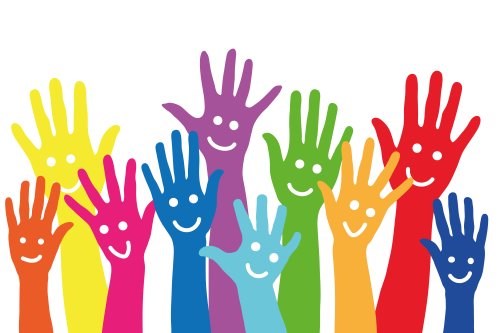 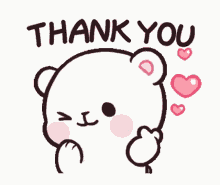